КВЕСТ-игра - современная игровая технология
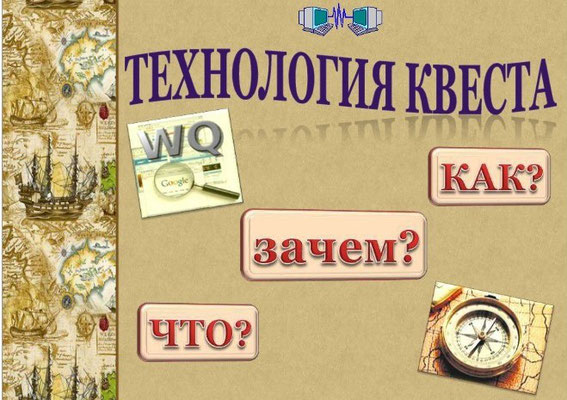 Квест-
Ключевые направления
значение
От  (англ. quest) - вопрос,
 или 
(англ. adventure game)  - приключенческая игра
Искать
Находить
Разговаривать
Решать
Классификация
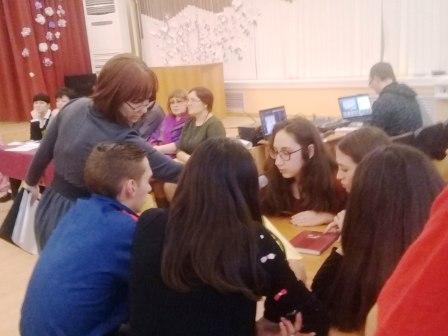 Формы проведения
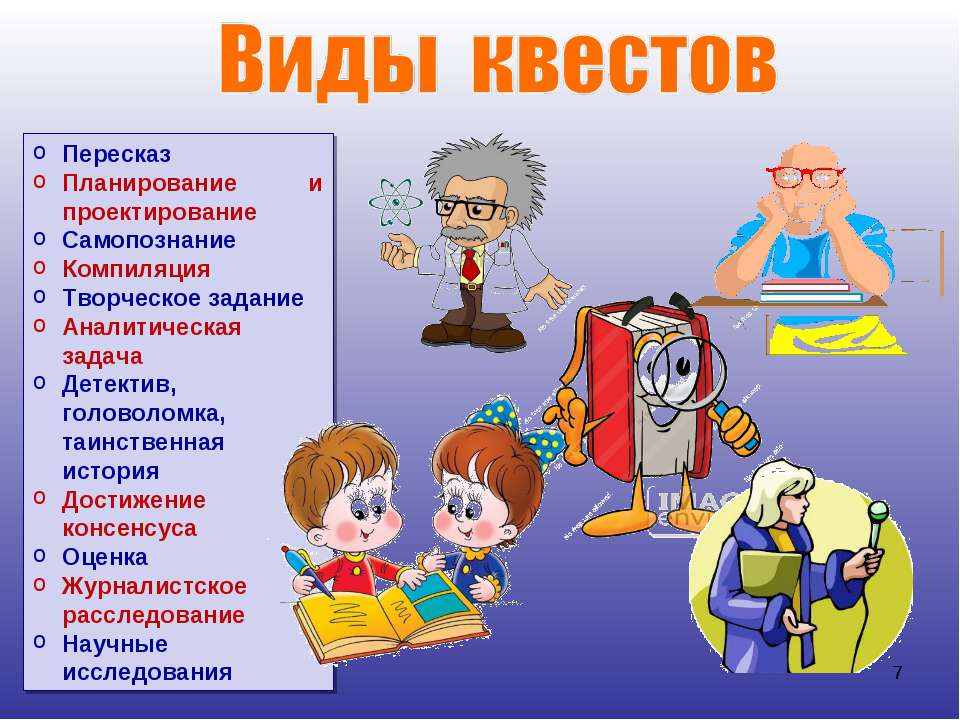 Соревнования
Проекты
Исследования
Эксперименты
Поиск «Сокровищ»




Расследования
Помощь героям
Путешествия
Приключения по мотивам художественных произведений
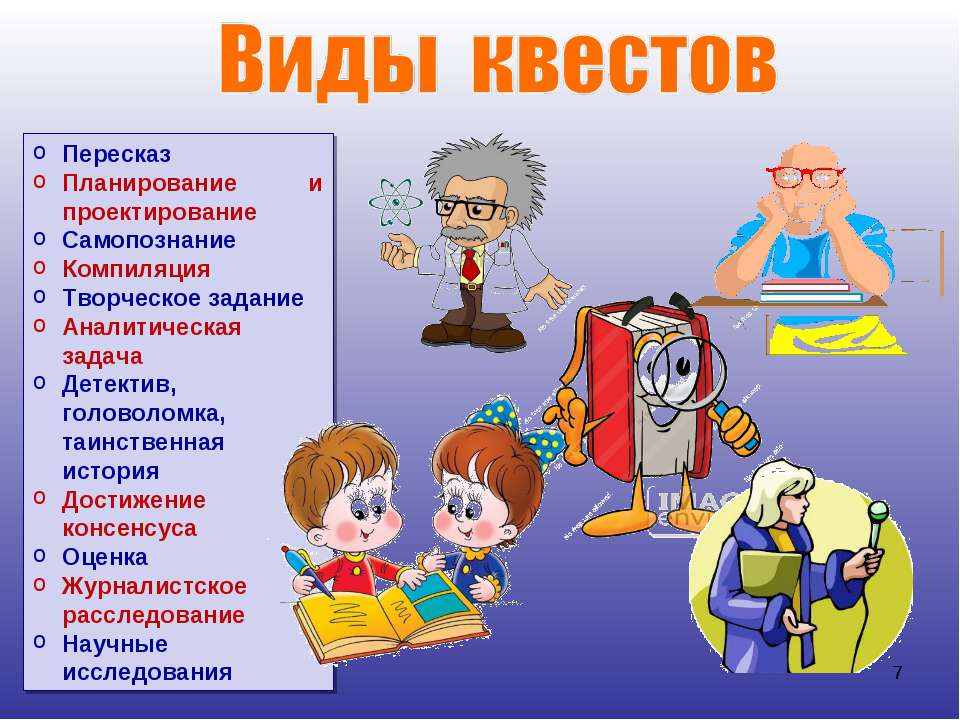 Требования к сценарию
Первая задача простая
Соответствие атрибутов сюжету
Задания 
интересные,
понятные
Индивидуальный 
подход
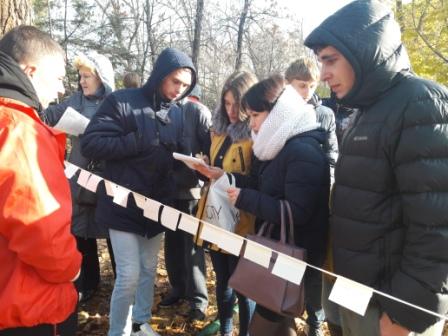 Критерии качества КВЕСТА
Безопасность

Оригинальность

Логичность

Целостность

Подчинённость сюжету

Игровая интрига
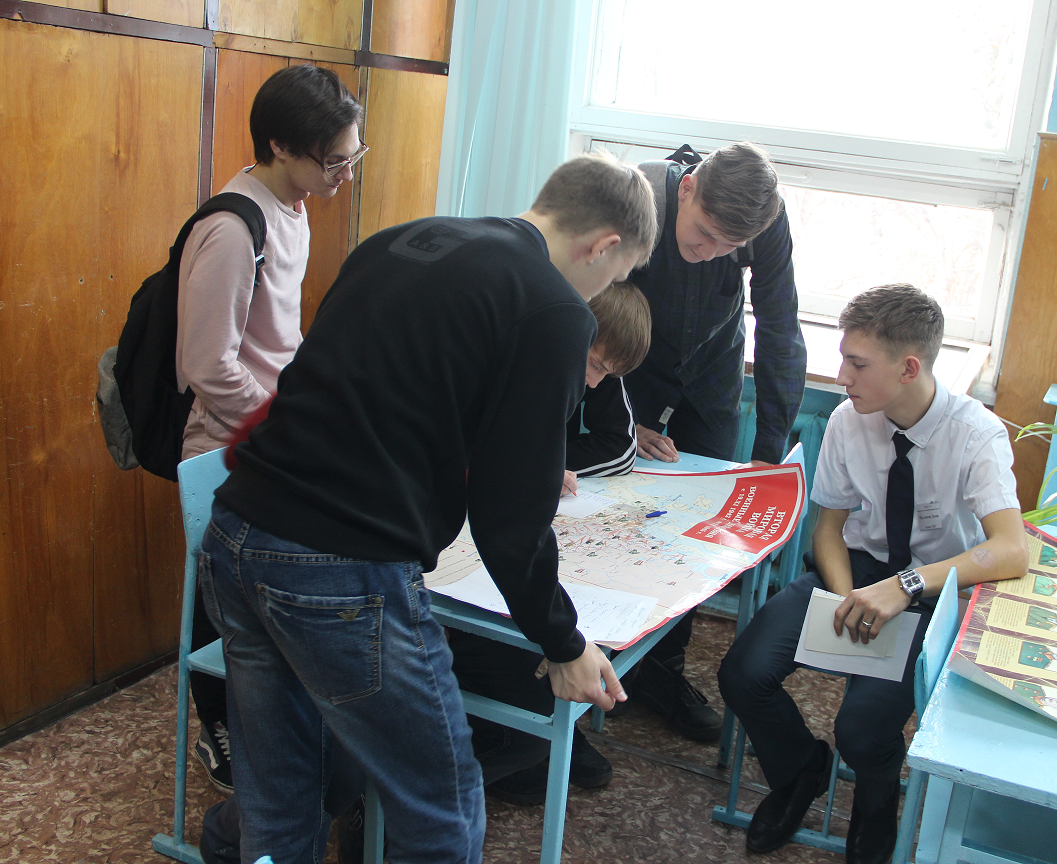 «РИТМИКА»
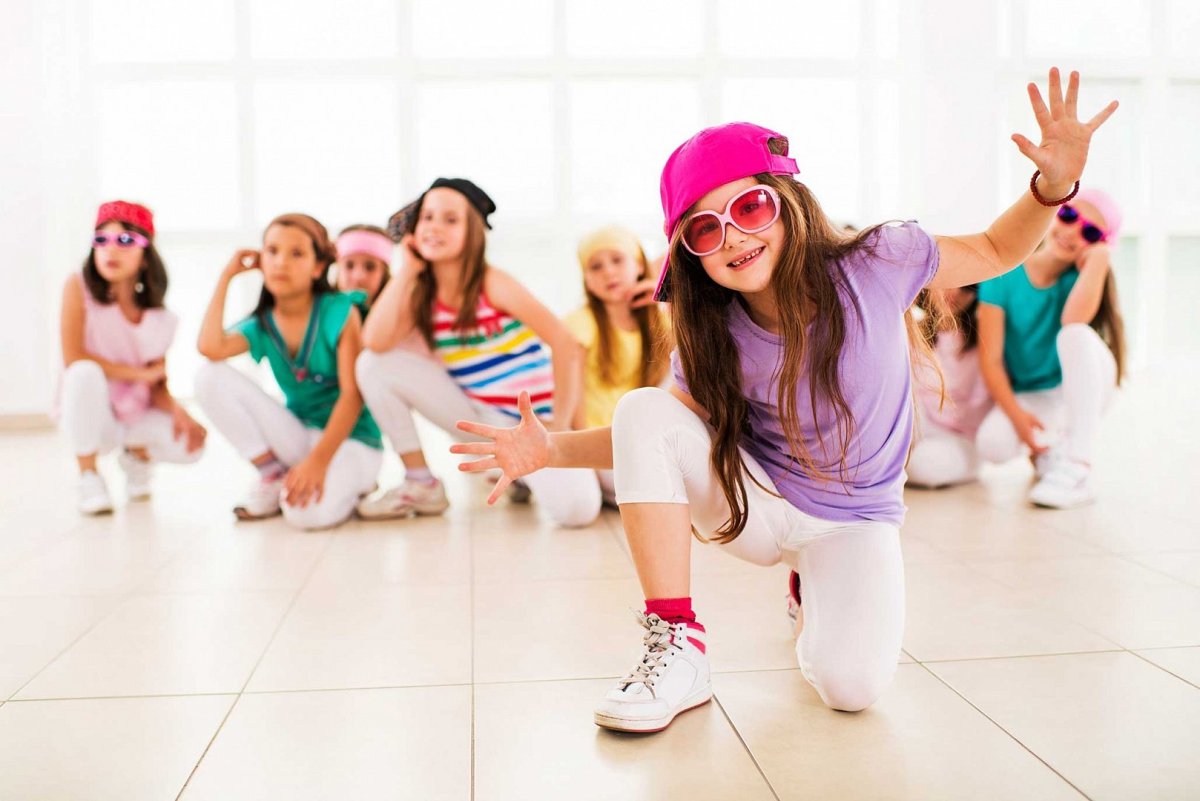 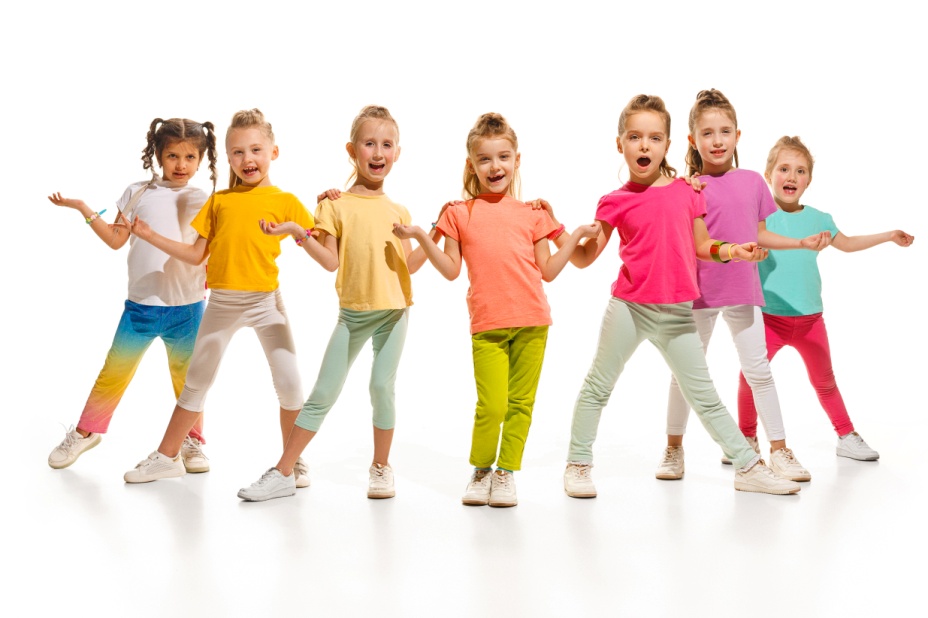 «Классический танец»
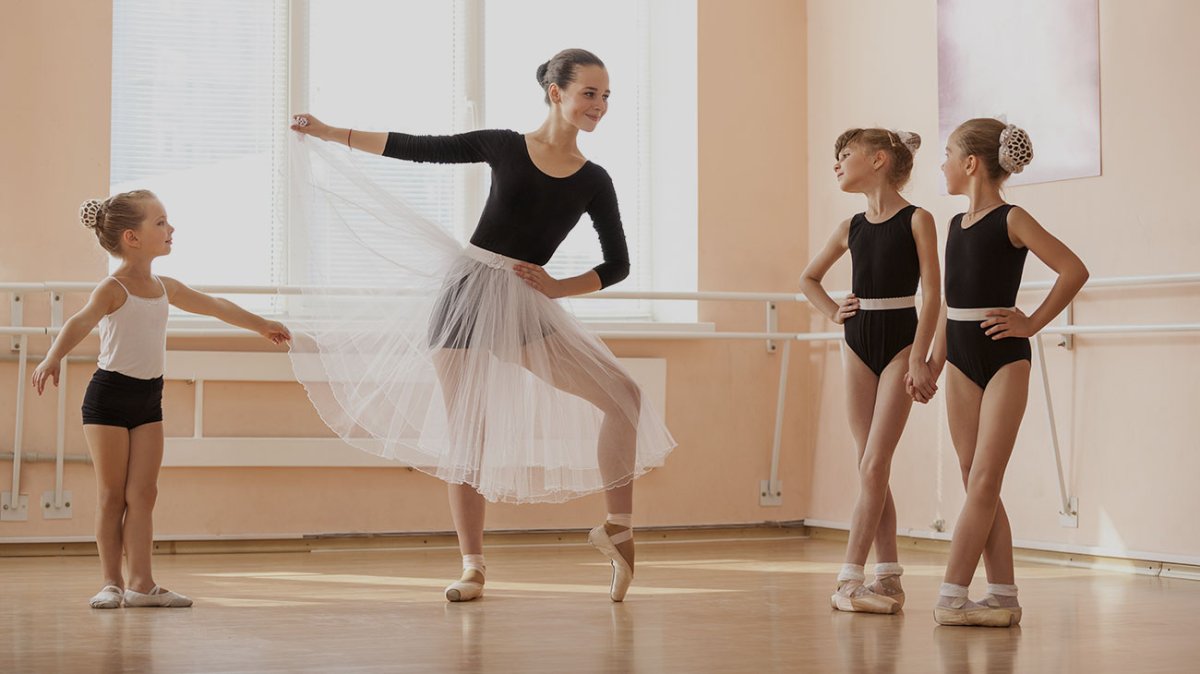 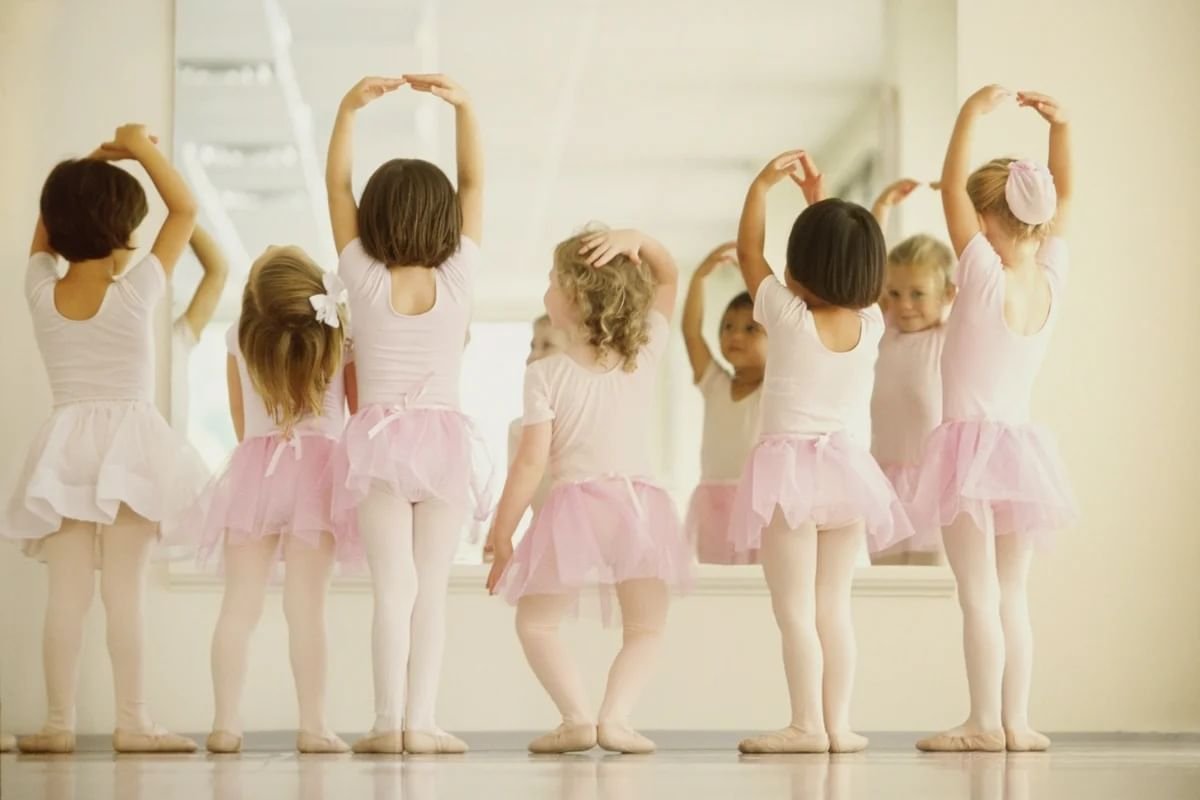 «народный танец»
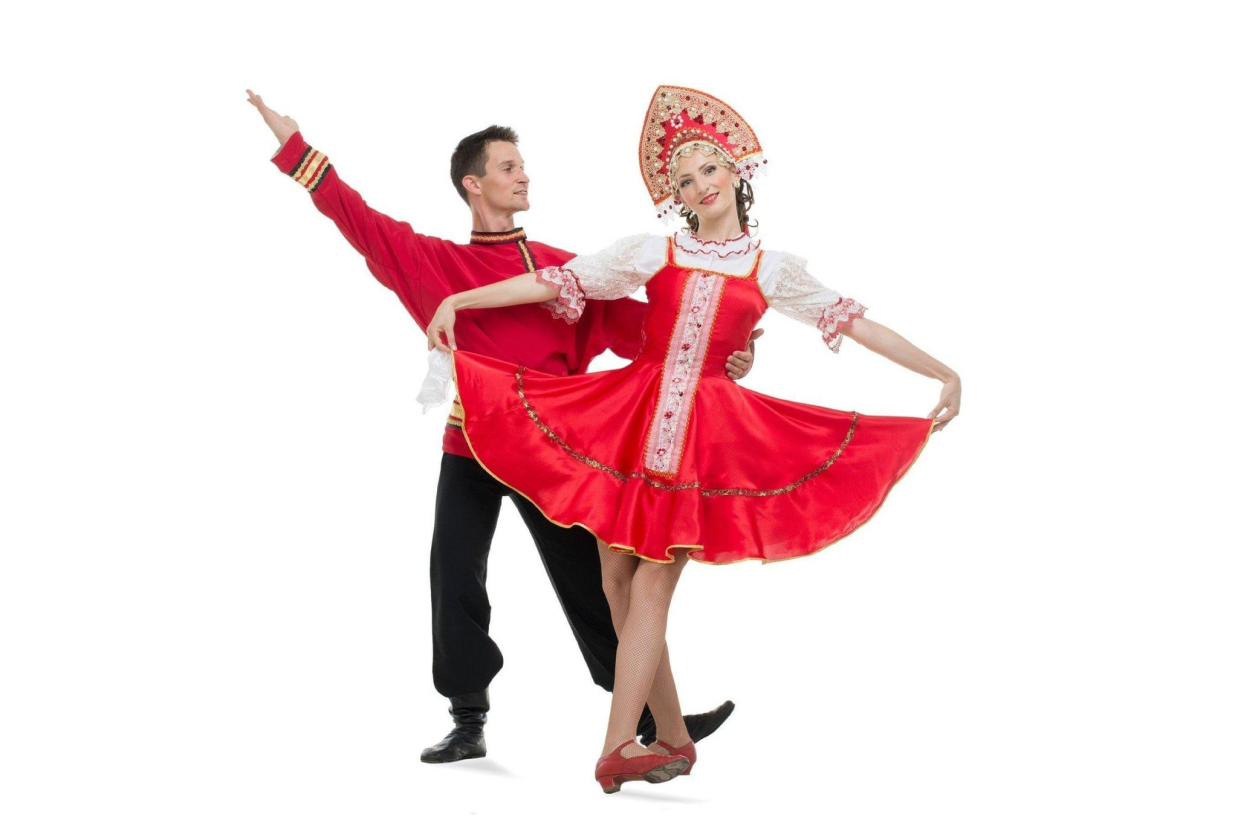 «мозговой штурм»
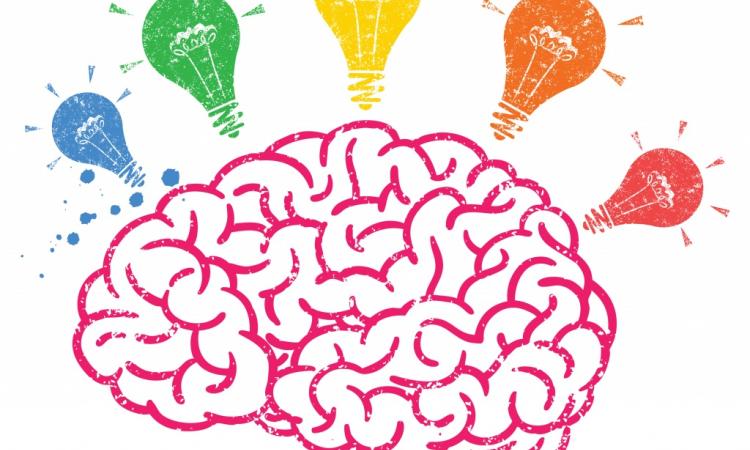 Спасибо за внимание!